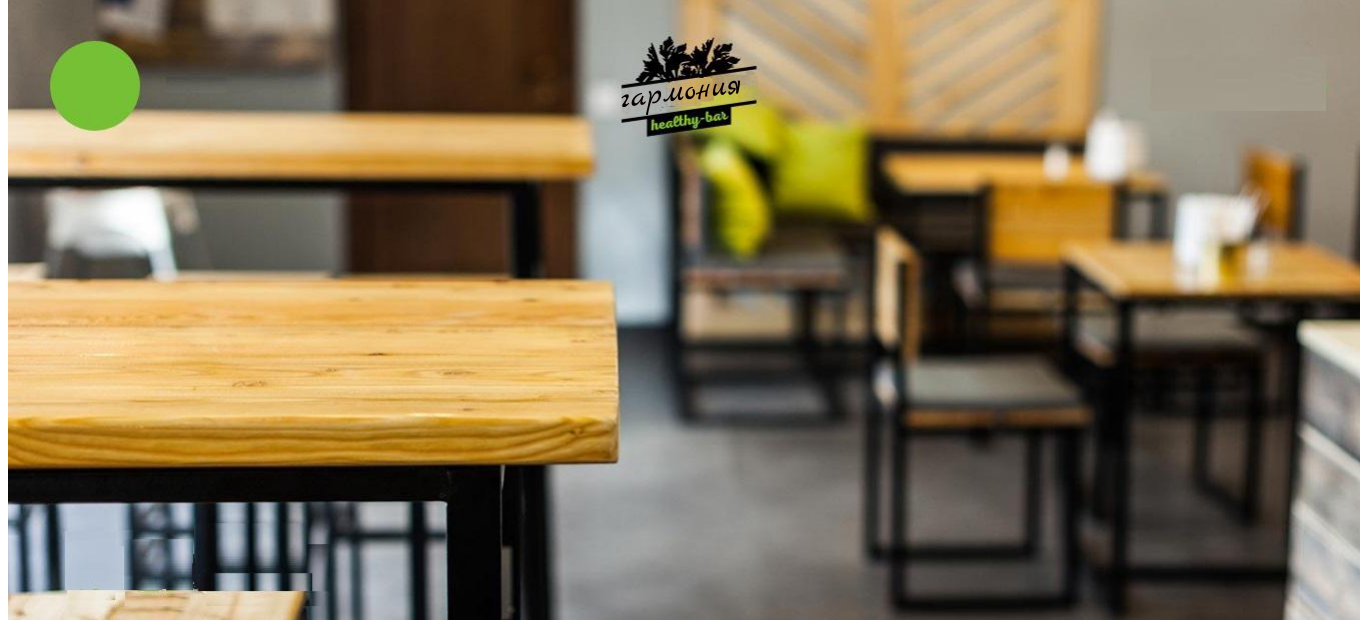 1
Кафе здорового питания
 «Гармония»
  healthy-bar
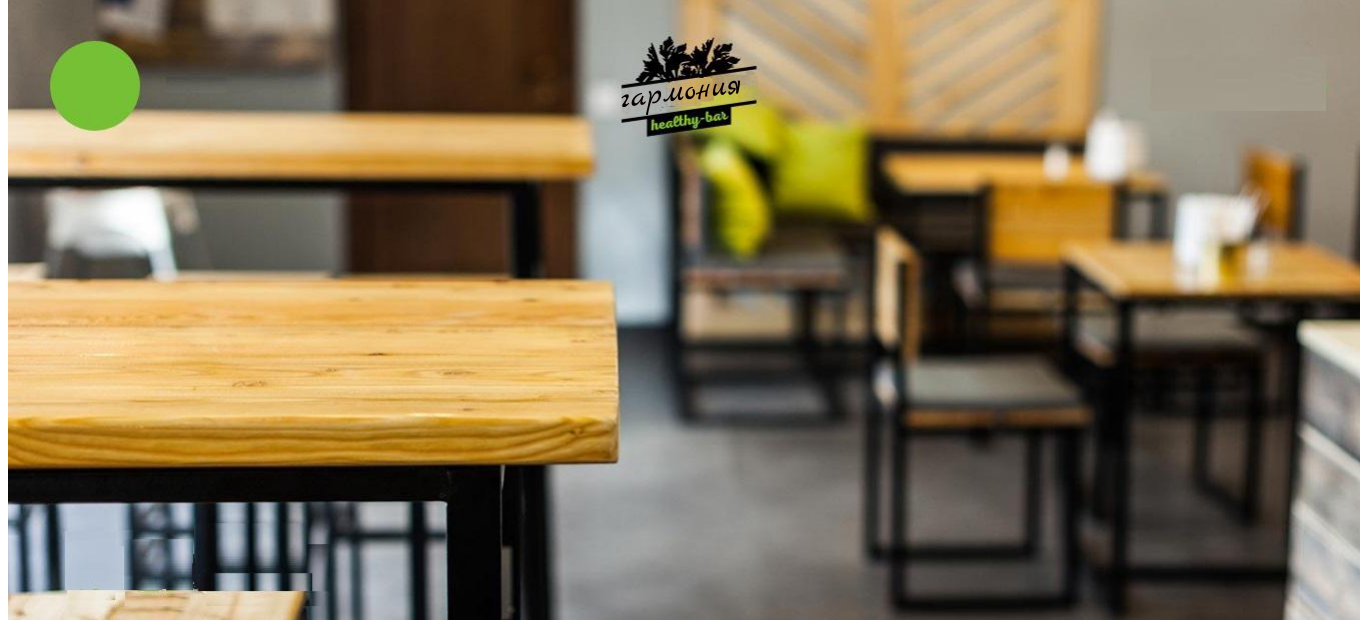 2
Сфера деятельности:
 Общественное питание
Наш слоган: Гармония во всём!
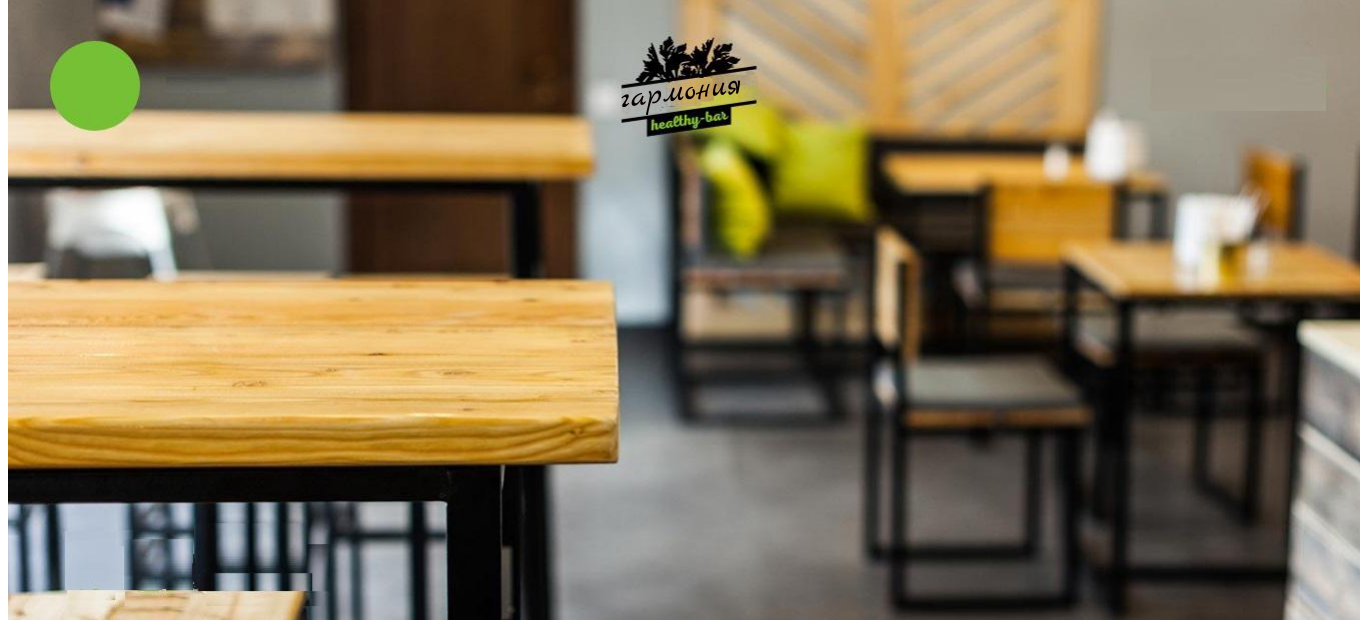 3
Наша миссия:
Дать возможность людям выбирать вкусную, полезную и доступную еду, положительно влияющую на продолжительность и качество жизни, в формате, поддерживающем высокий уровень активности.
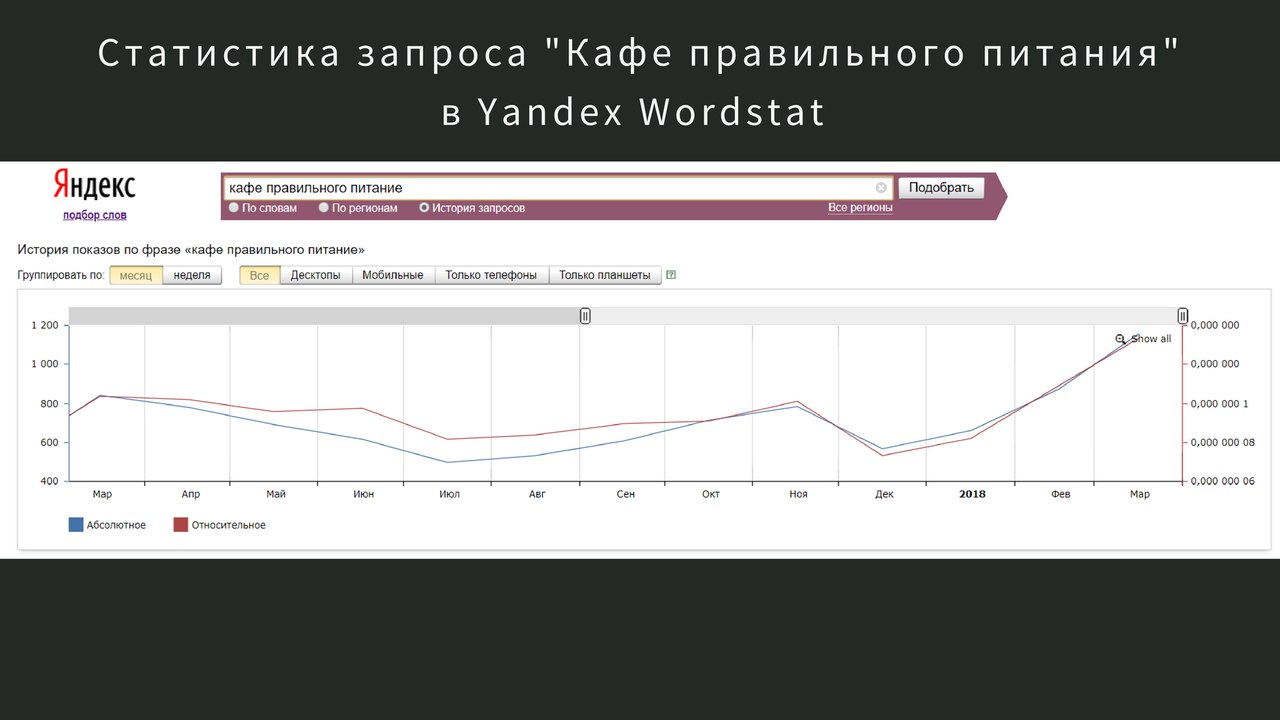 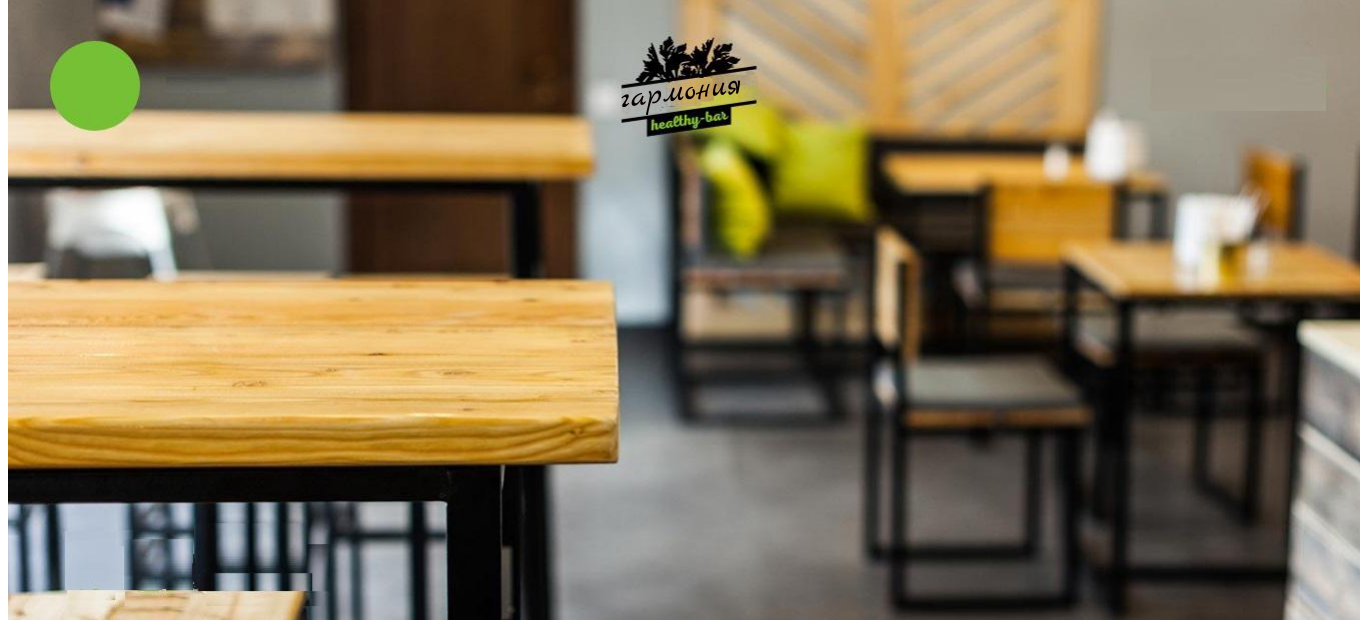 4
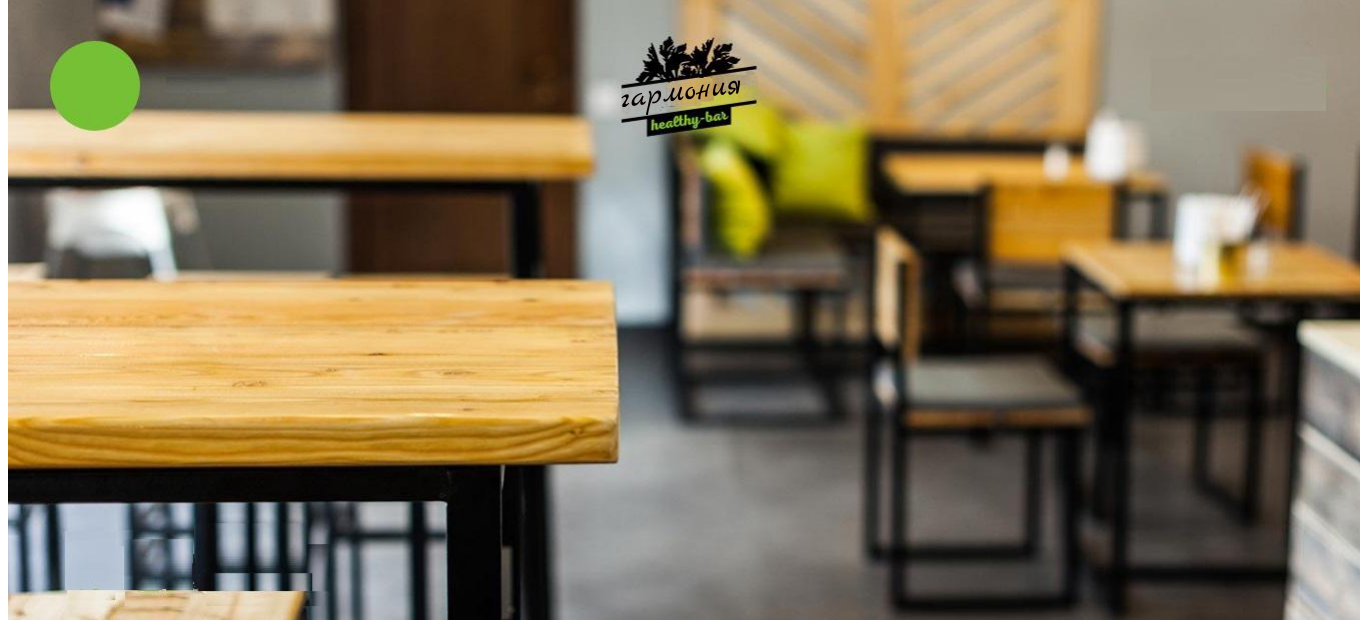 5
Наши цели:
1. Открыть кафе правильного питания
2. Автоматизировать бизнес-процессы
3. Выйти на оборот в 3 млн.рублей.
4. Масштабирование кафе по городам
5. Заявить себя, как устоявшийся бренд на рынке. Занять 2,3% рынка в течение 3 лет.
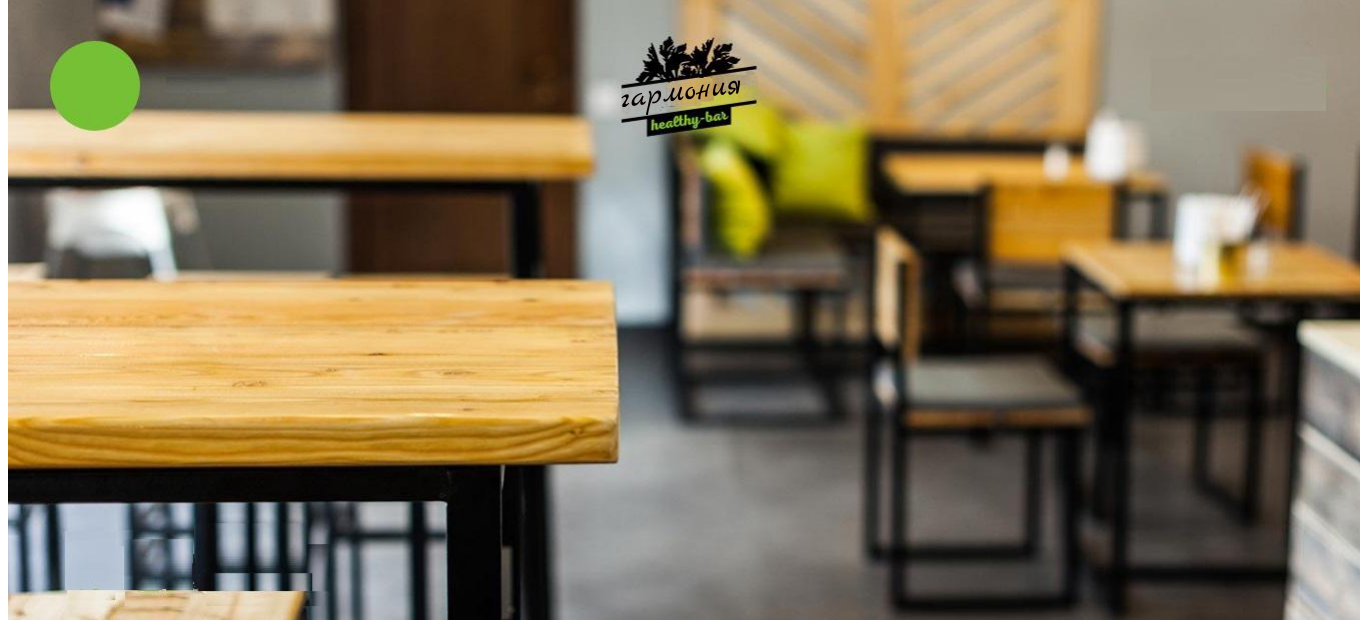 6
Почему мы выбрали именно этот проект?
     1. Мы придерживаемся правильного питания
     2. Ориентируясь на международные        показатели, на емкость отечественного рынка общественного питания, можно сделать вывод, что рынок на сегодняшний день не насыщен и имеет все перспективы роста.
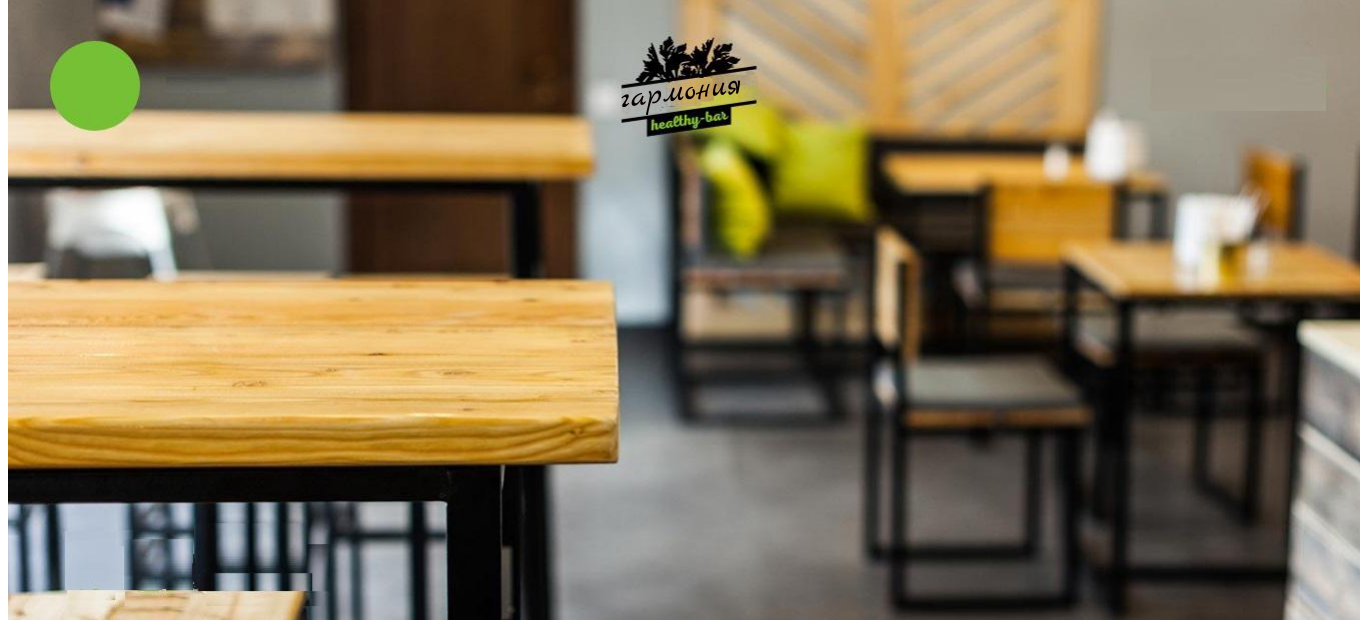 7
3. По данным глобального исследования Nielsen, 67% потребителей в России активно следят за своим рационом, чтобы предотвратить различные болезни, а 39% респондентов ограничивают количество сахара и жиров в своем рационе.
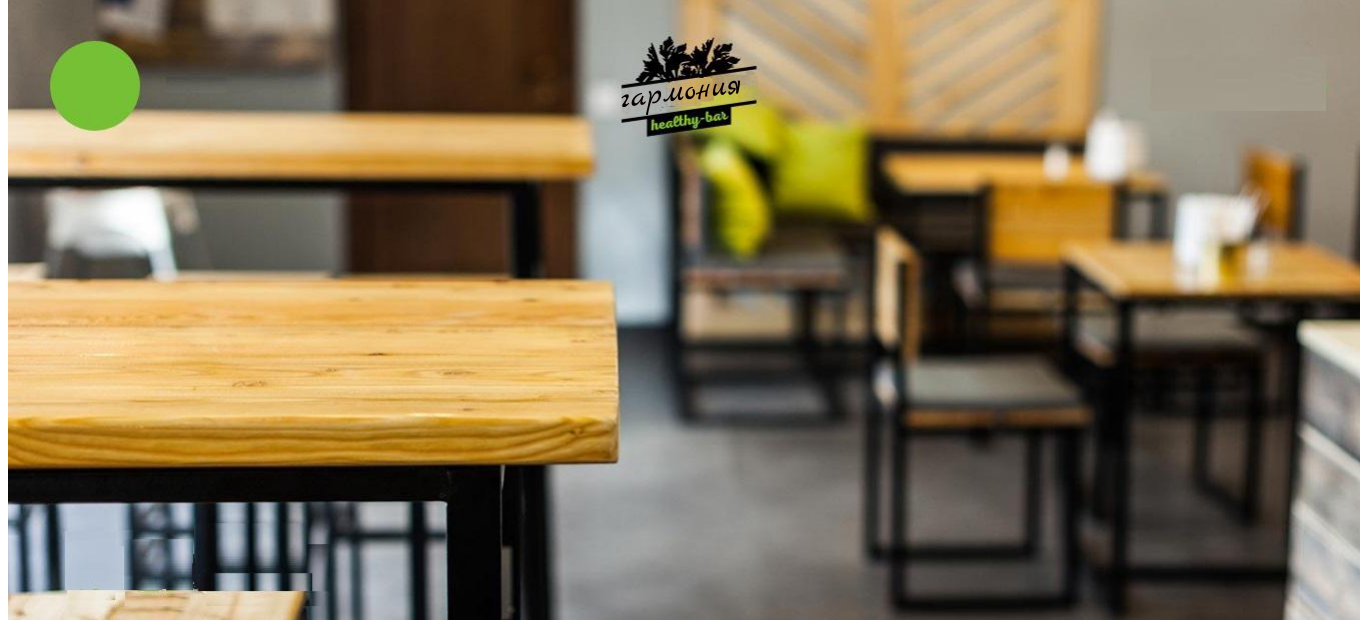 8
4. Есть уже успешные примеры ведения бизнеса в данной отрасли.
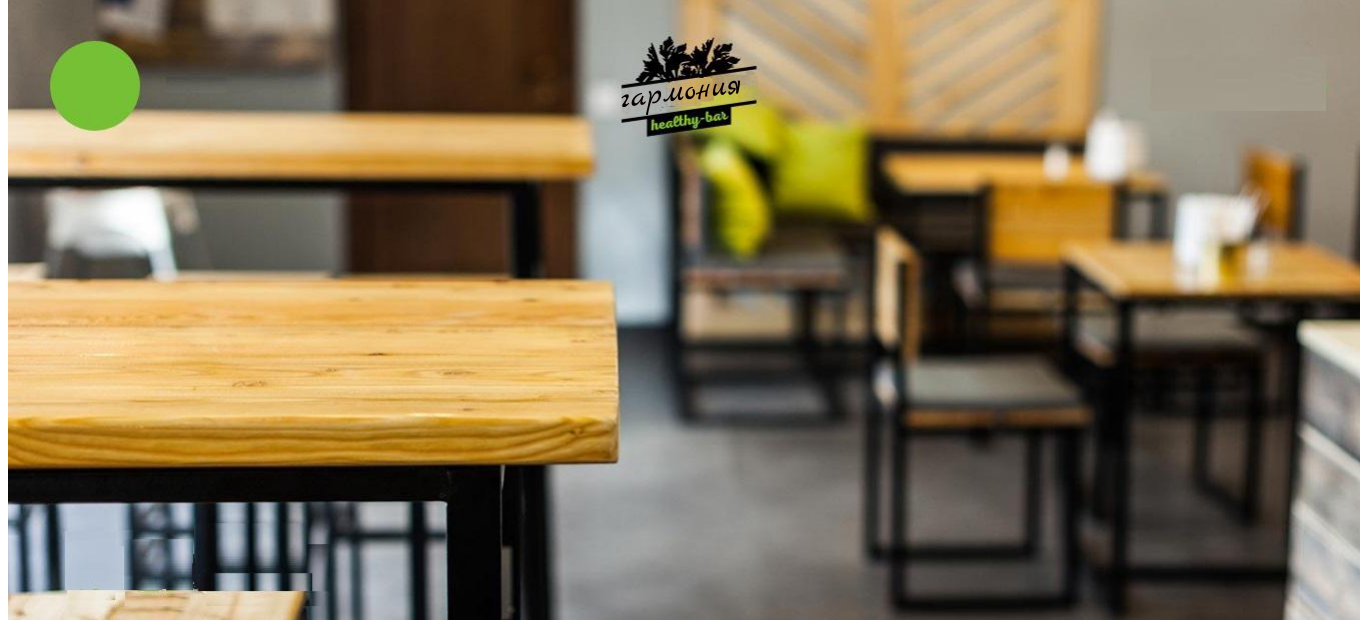 9
5. По статистике около 70% россиян заявляют о готовности платить больше за продукты, которые не содержат нежелательных элементов.
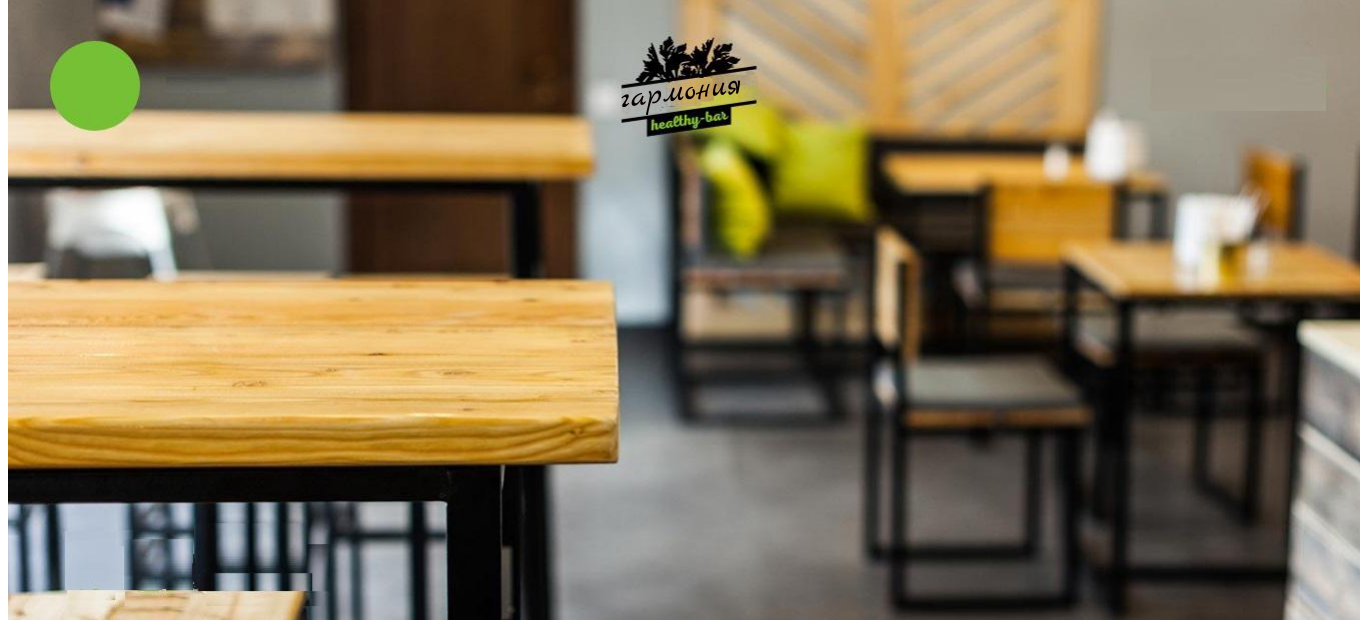 10
6. Учитывая сегодняшний ритм жизни, люди стали чаще питаться вне дома.
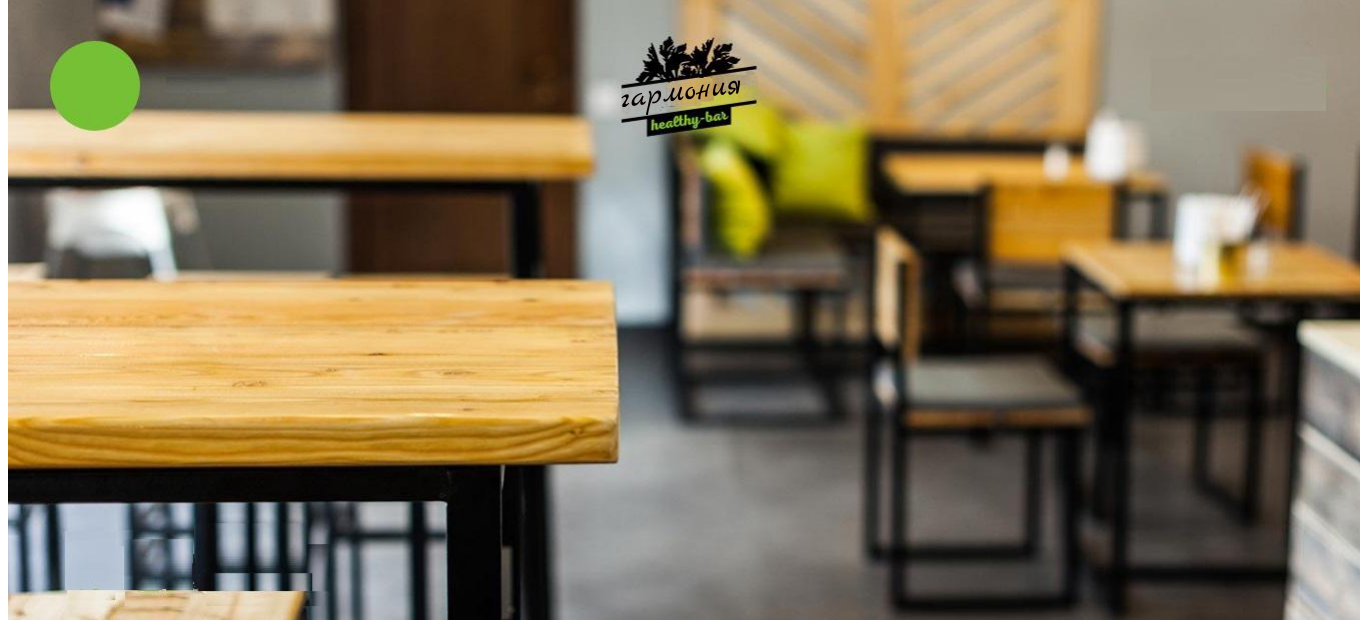 11
Меню:
1. Сендвичи
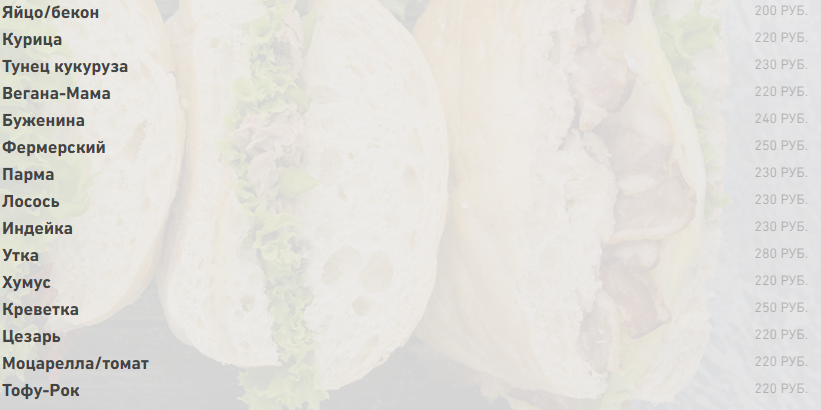 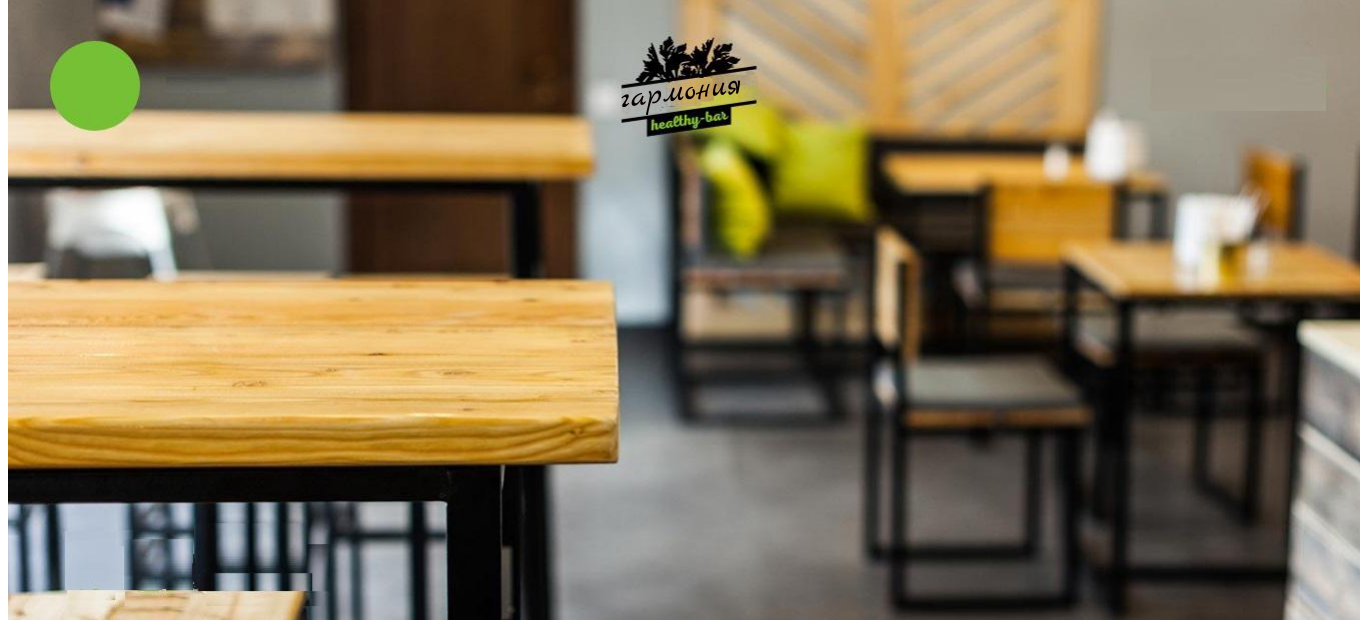 12
2. Завтраки
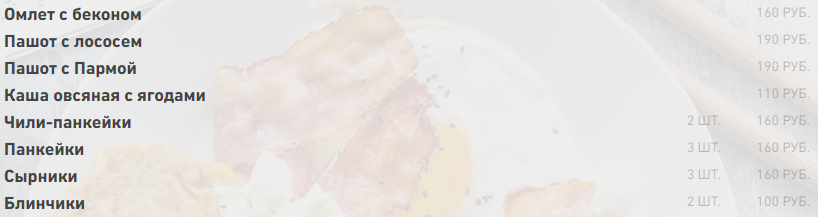 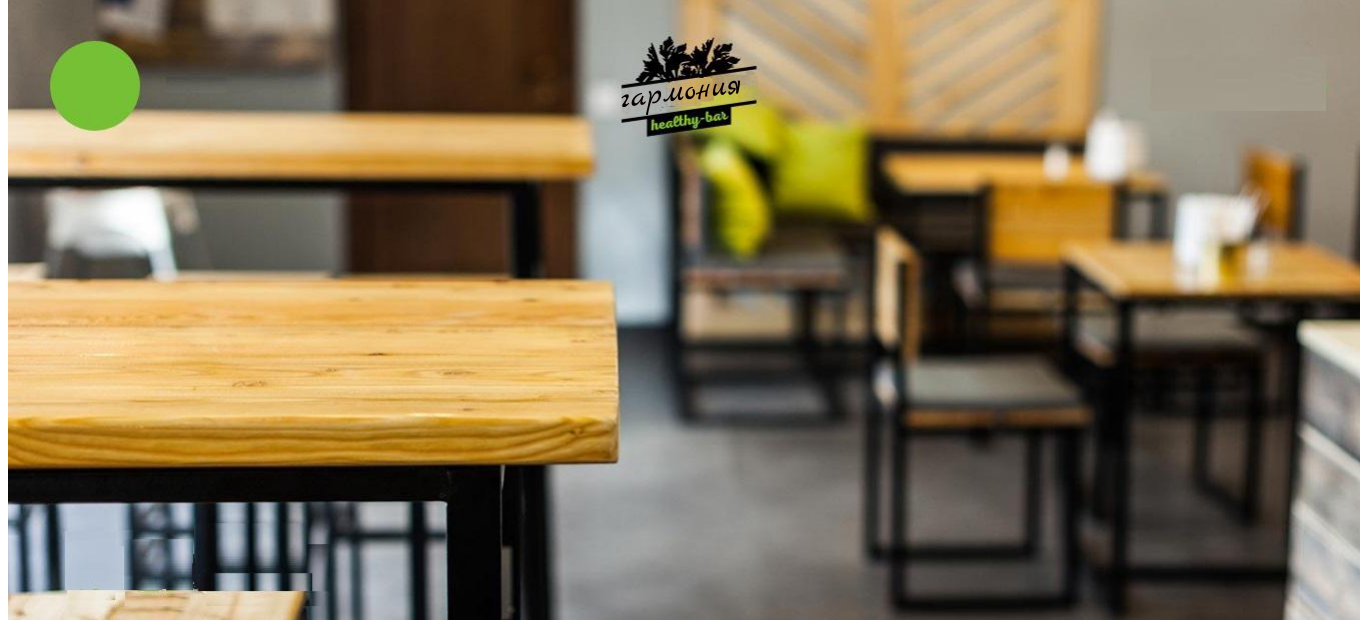 13
3. Салаты
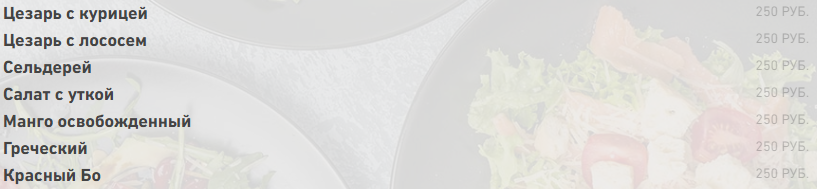 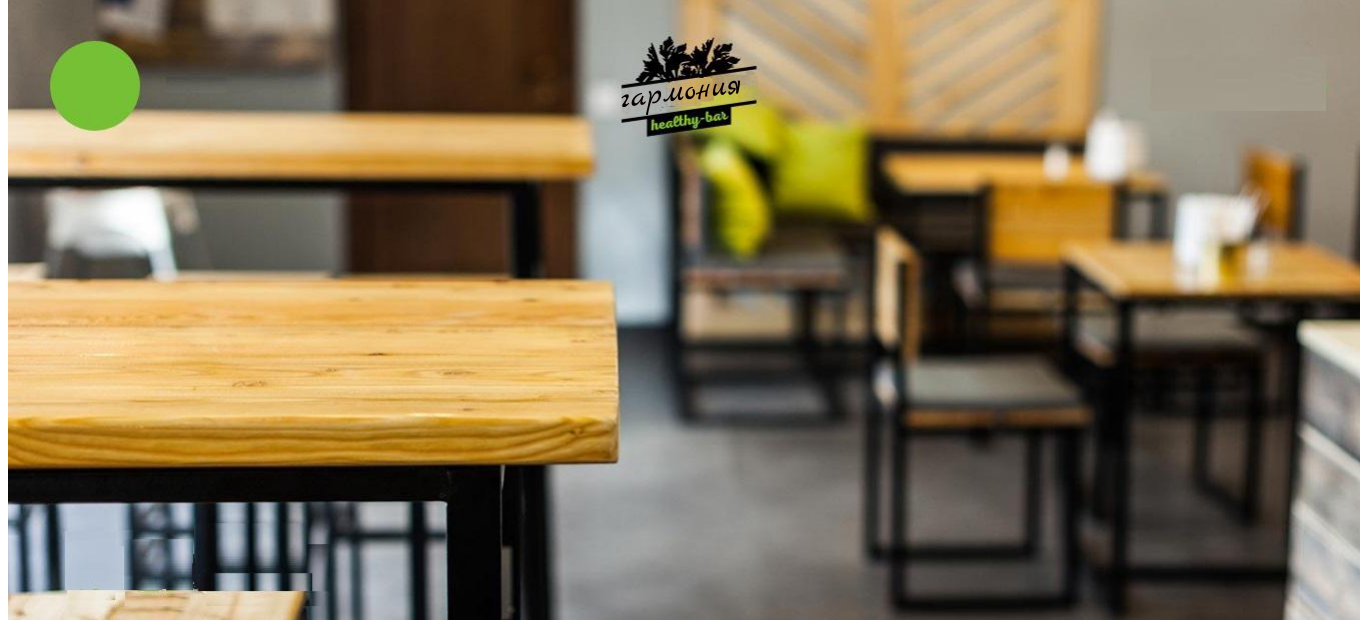 14
4. Супы
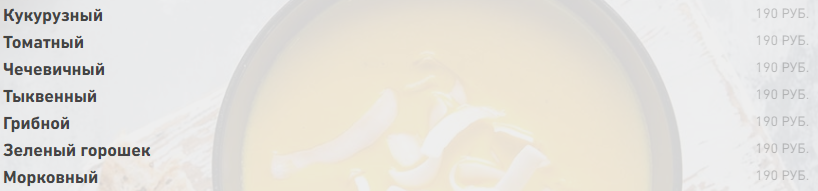 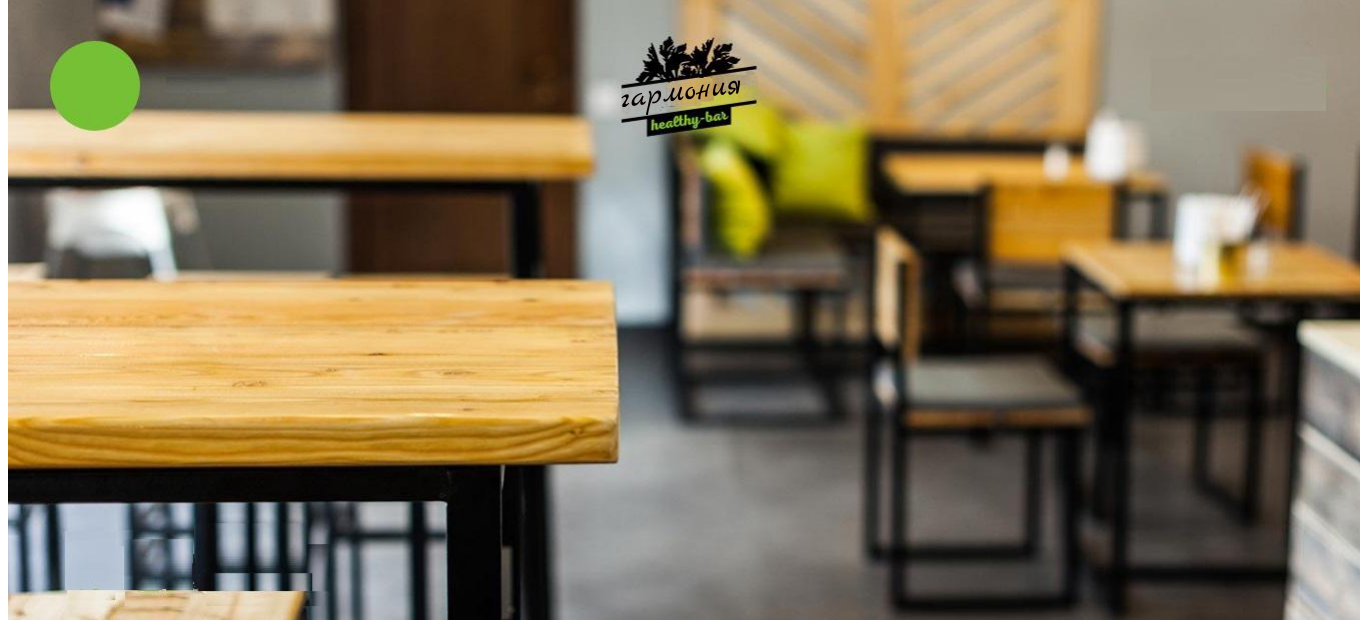 15
5. Соки холодного отжима
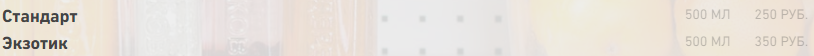 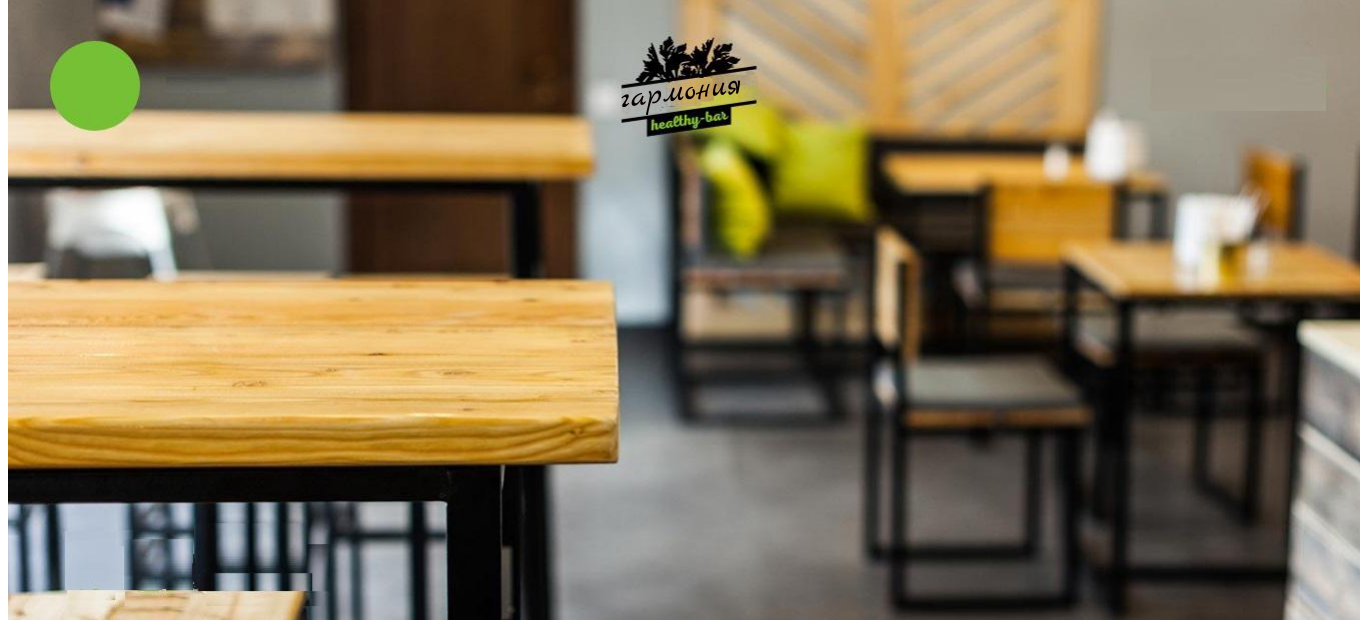 16
6. Горячие напитки
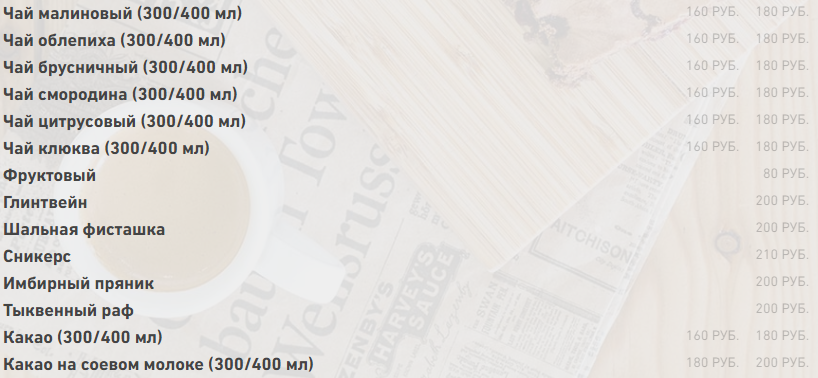 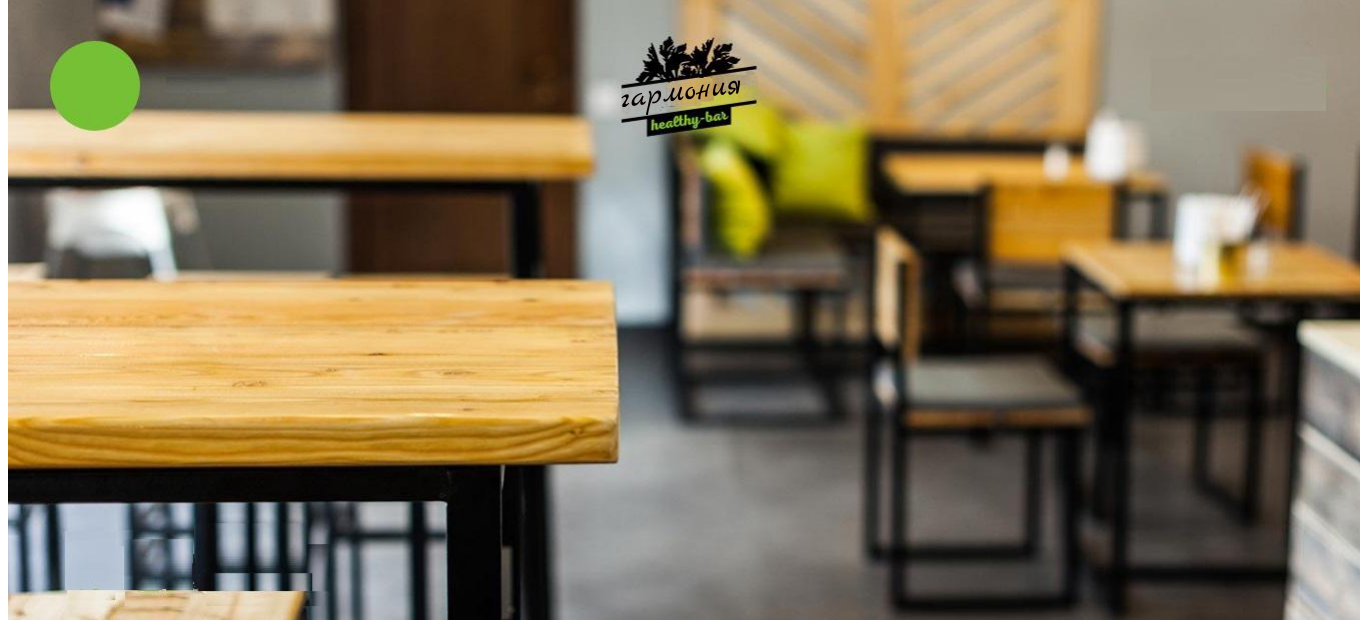 17
7. Напитки
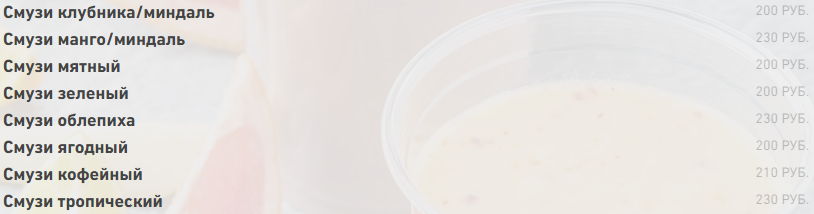 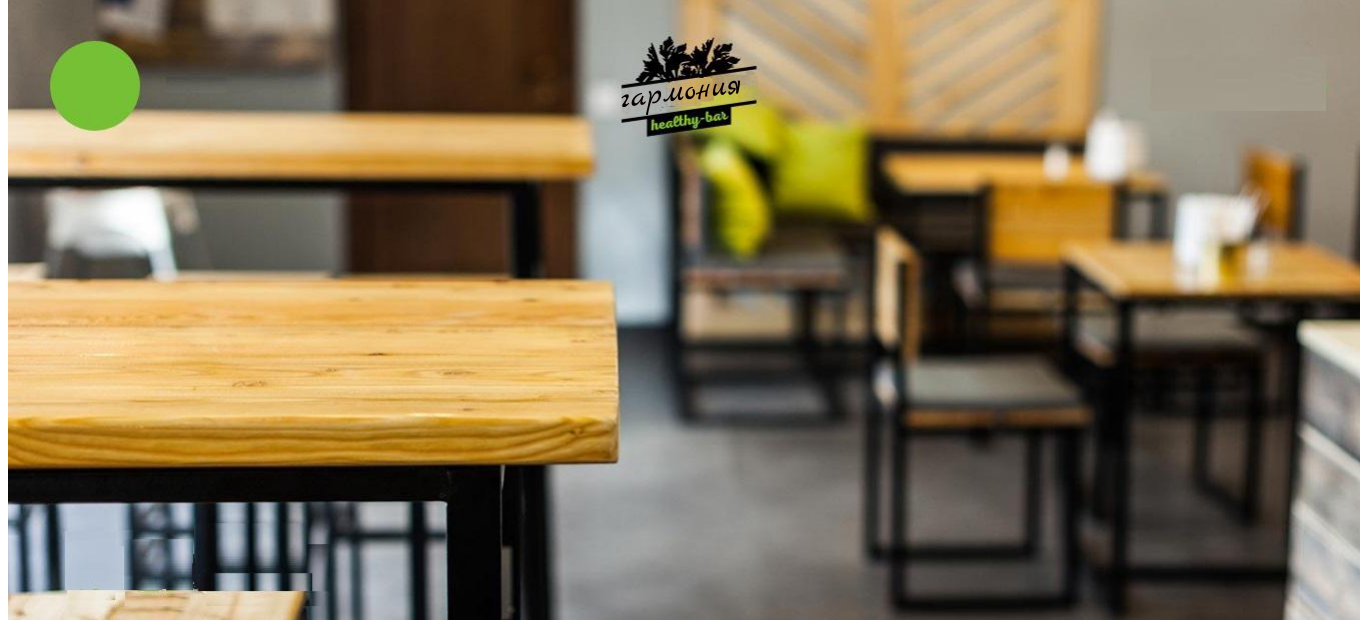 18
8. Лимонад
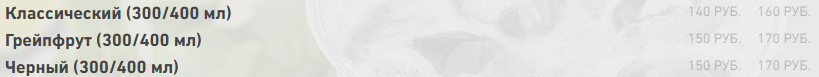 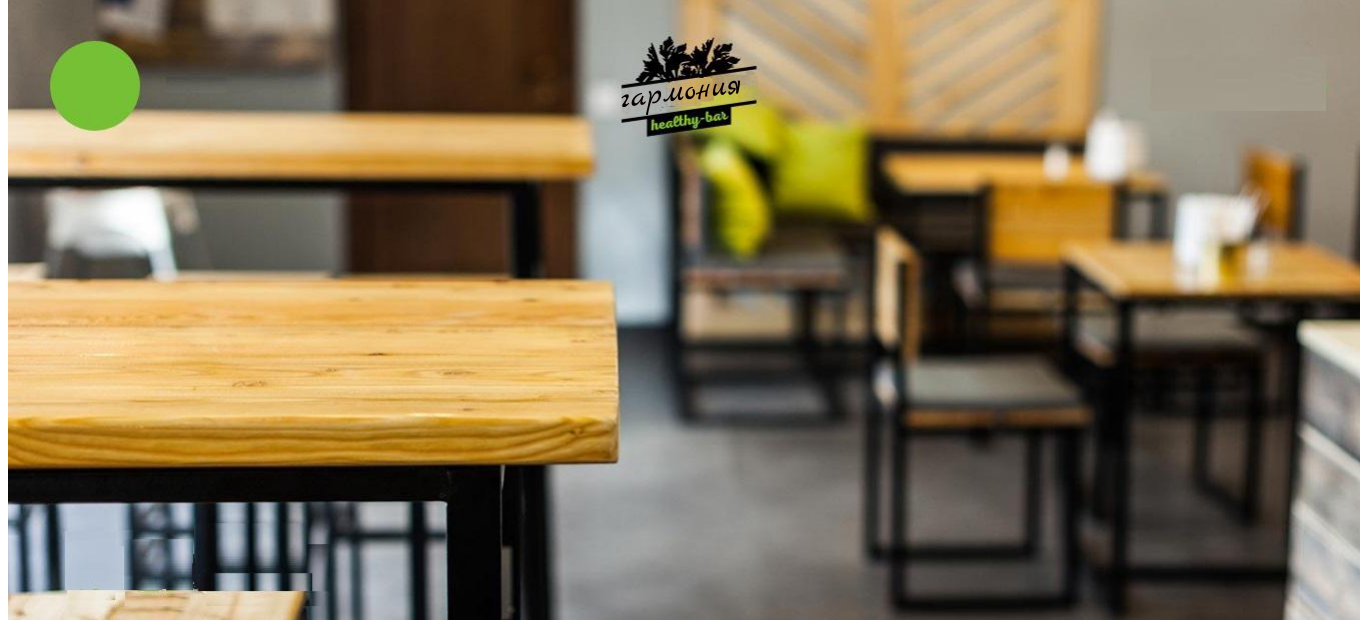 19
9. Десерты
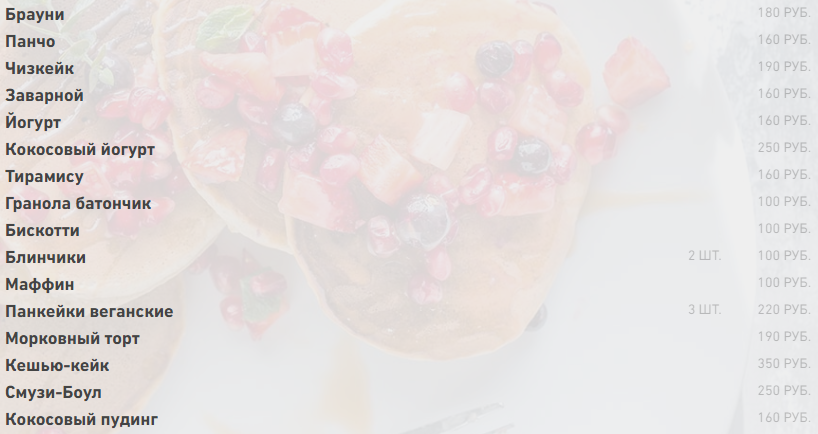 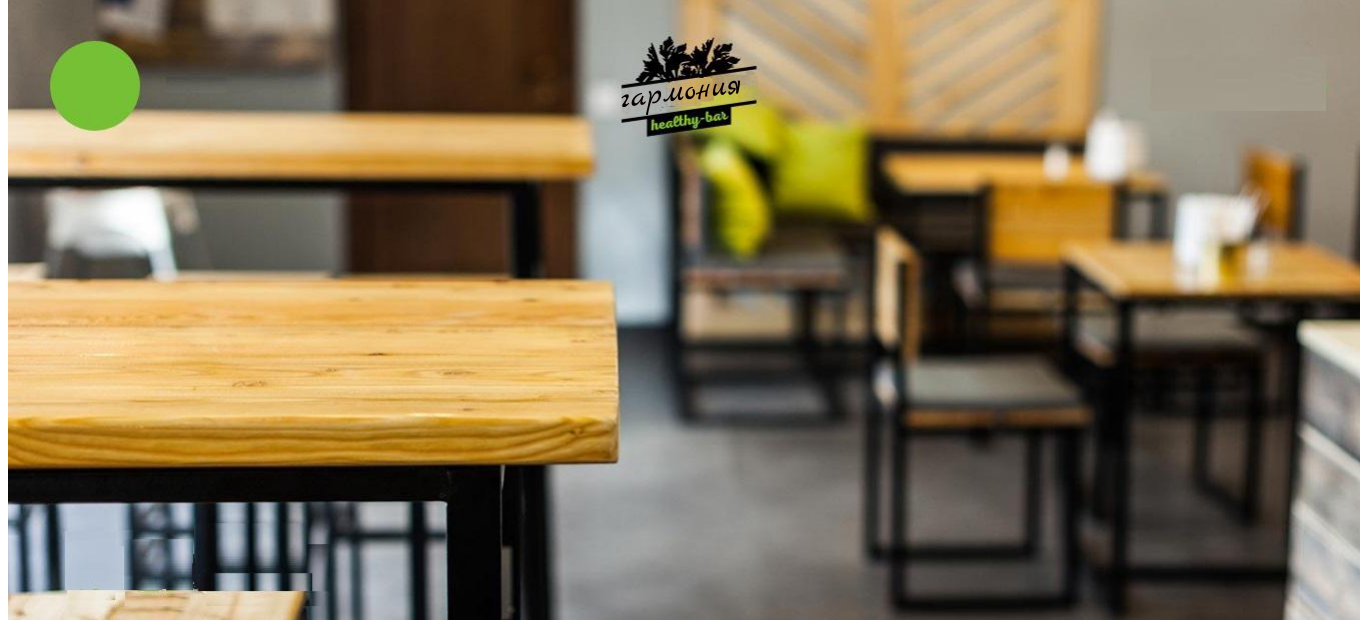 20
9. Доп.Меню
Сыроедческие и вегетарианские 
блюда,десерты.
Меню составляется после опроса лидеров 
мнений в этой области и анализа меню подобных заведений.
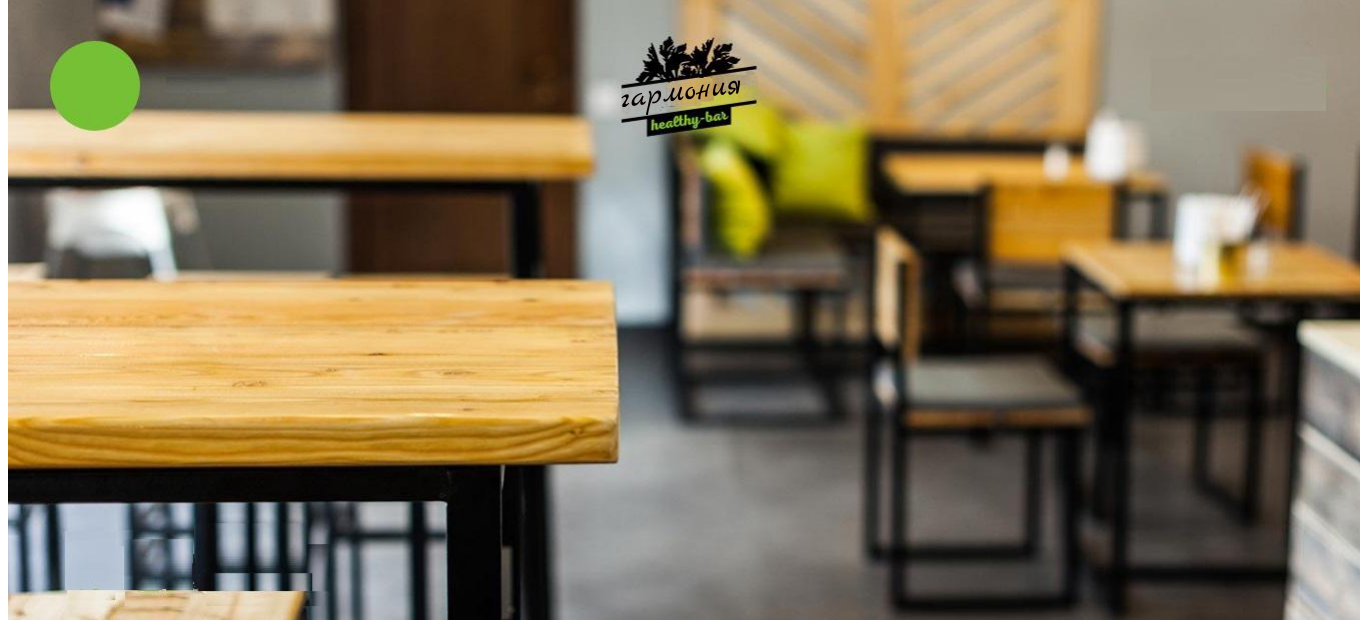 21
Маркетинг
В интернете: 
•веб-сайт кафе 
•реклама на сайтах и соц. сетях (Google, Вконтакте, Telegram, Facebook, Instagram) 

СМИ:  
•реклама по радио (DFM, Europa+, Дорожное радио, Хит FM, радио Ваня) 

Наружная реклама: 
•световые вывески, рекламные баннеры, дорожные указатели.
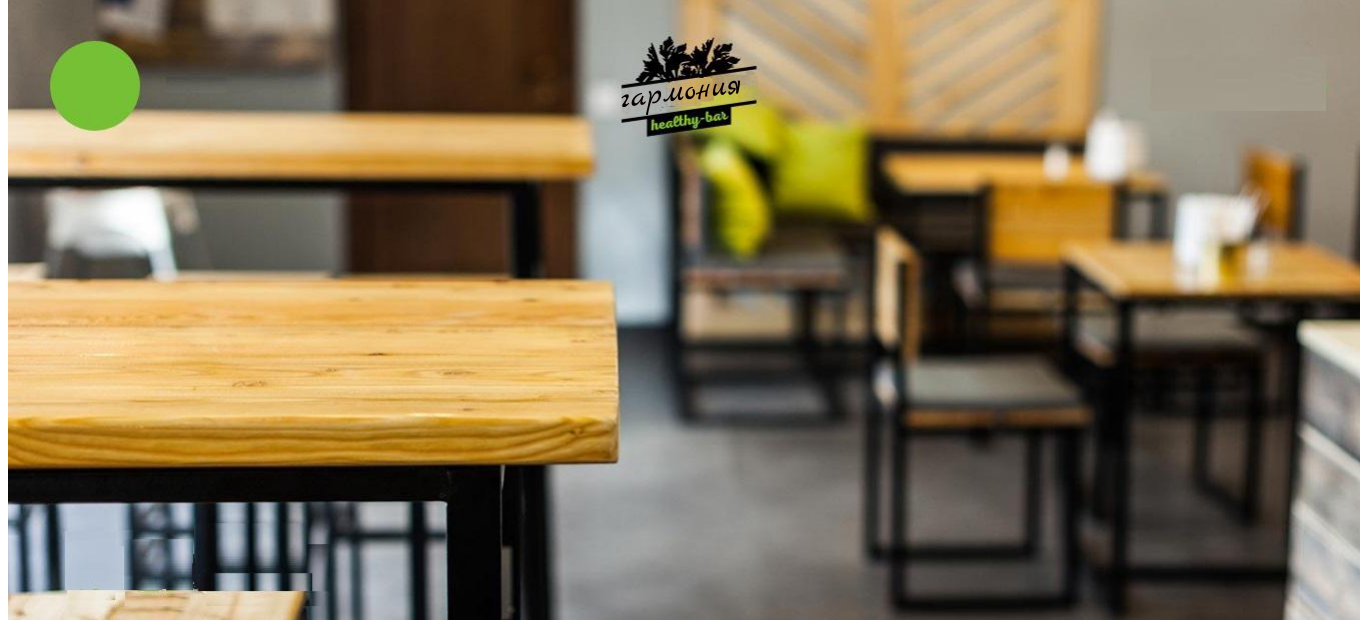 22
Целевая аудитория:
Люди от 20 до 45 со средним достатком.
Девушки, следящие за своей фигурой
Офисные работники
Сыроеды и вегетарианцы 
Проходимый трафик
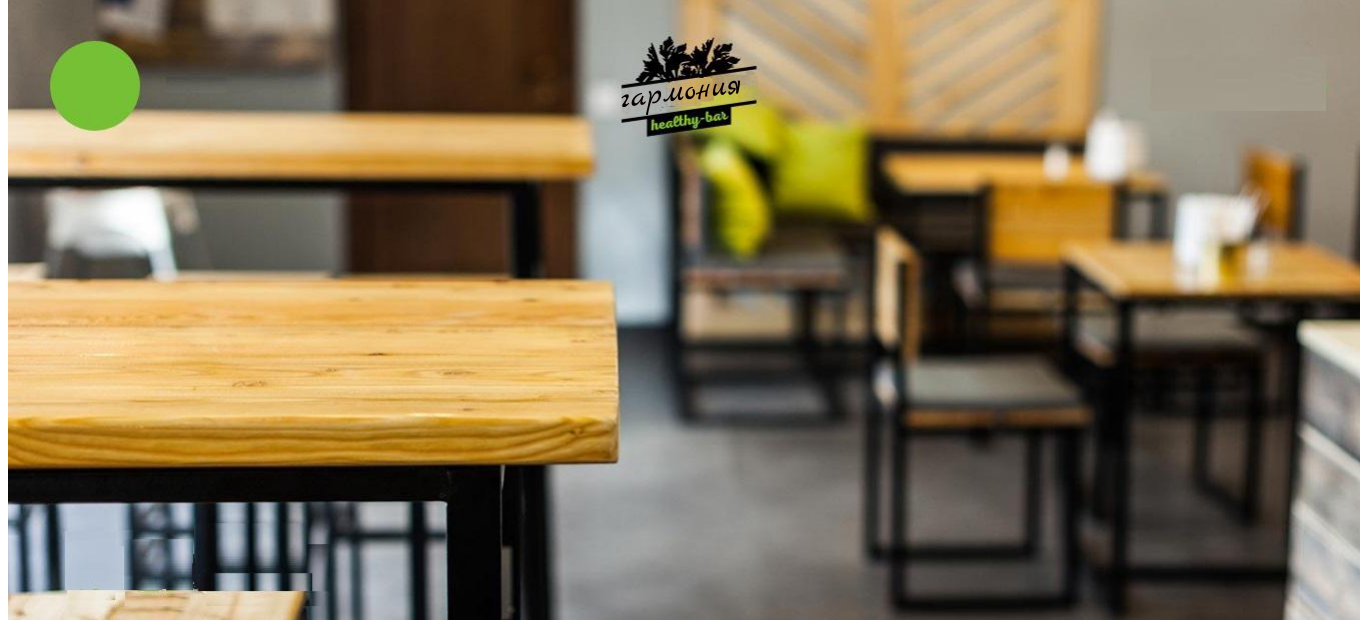 23
Наша структура
Директор
(управляющий)
Шеф-повар
Повар
Официант
Кассир-
бариста
Уборщица,
посудомойка
Помощник повара
Детализация инвестиций
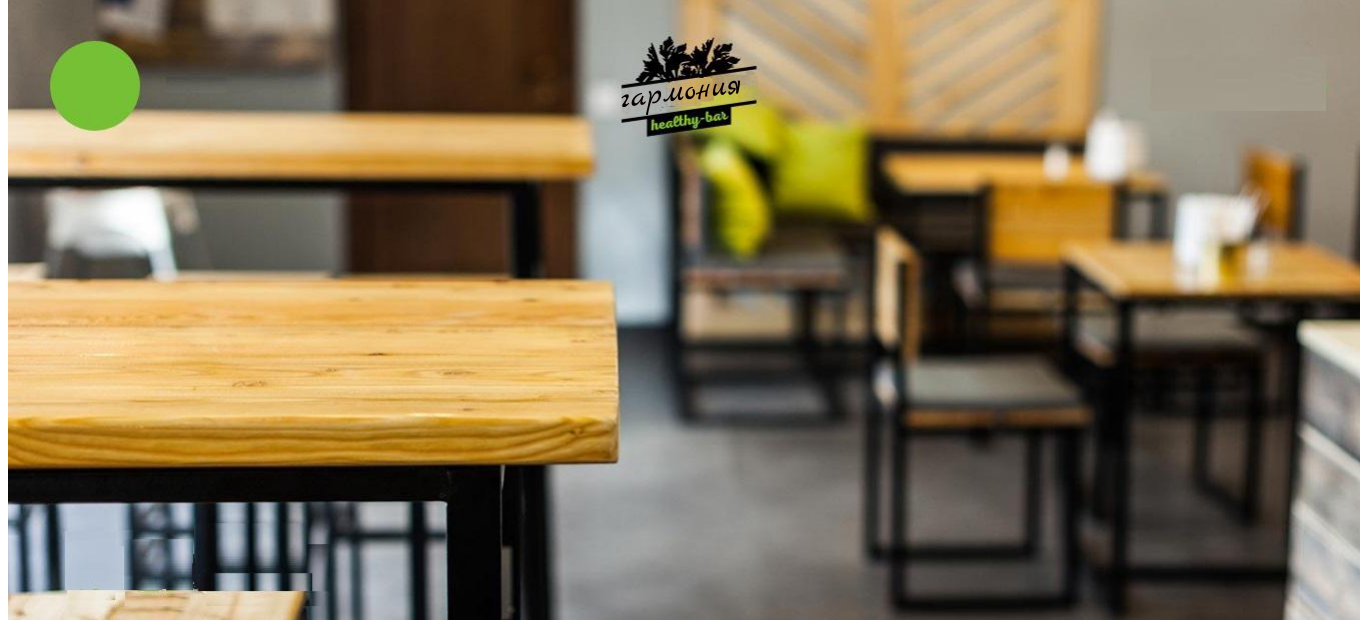 24
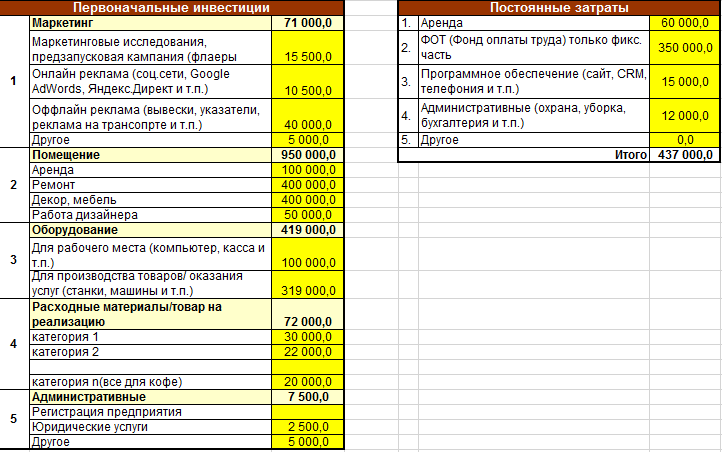 Финансовая модель
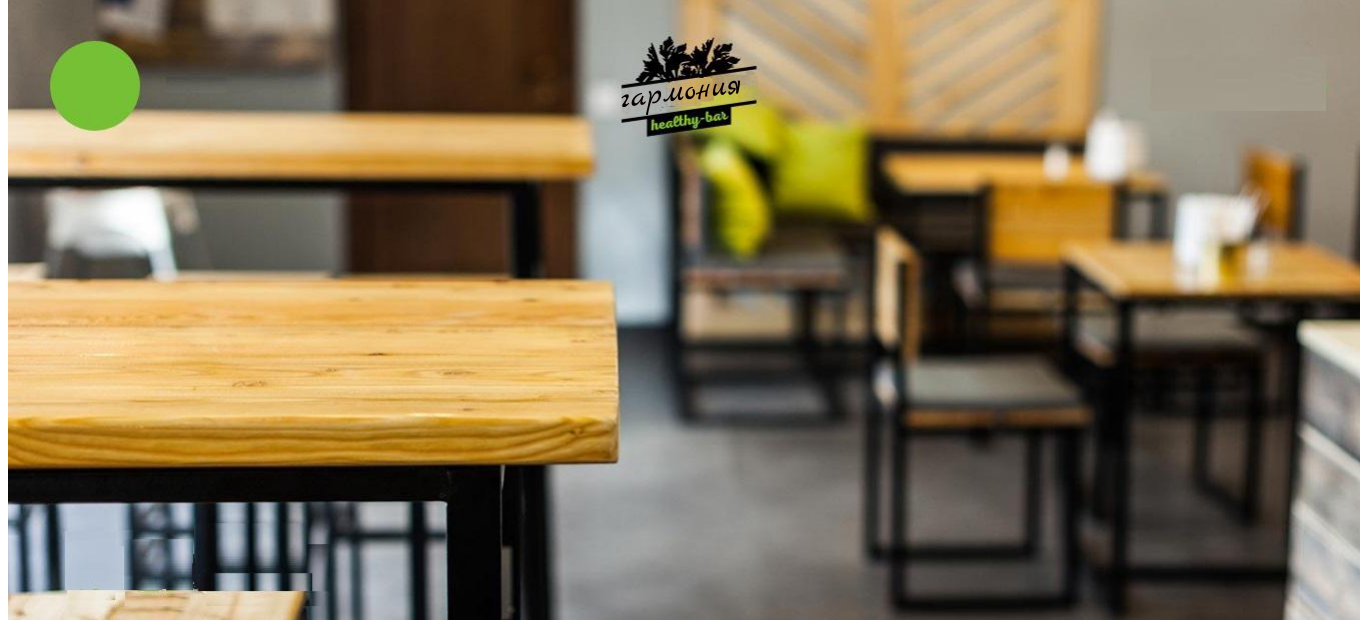 25
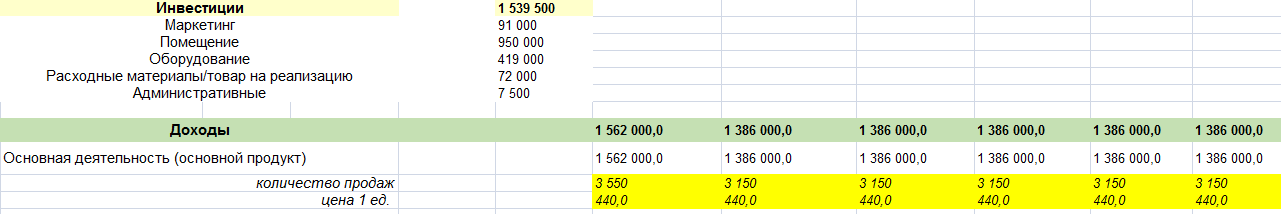 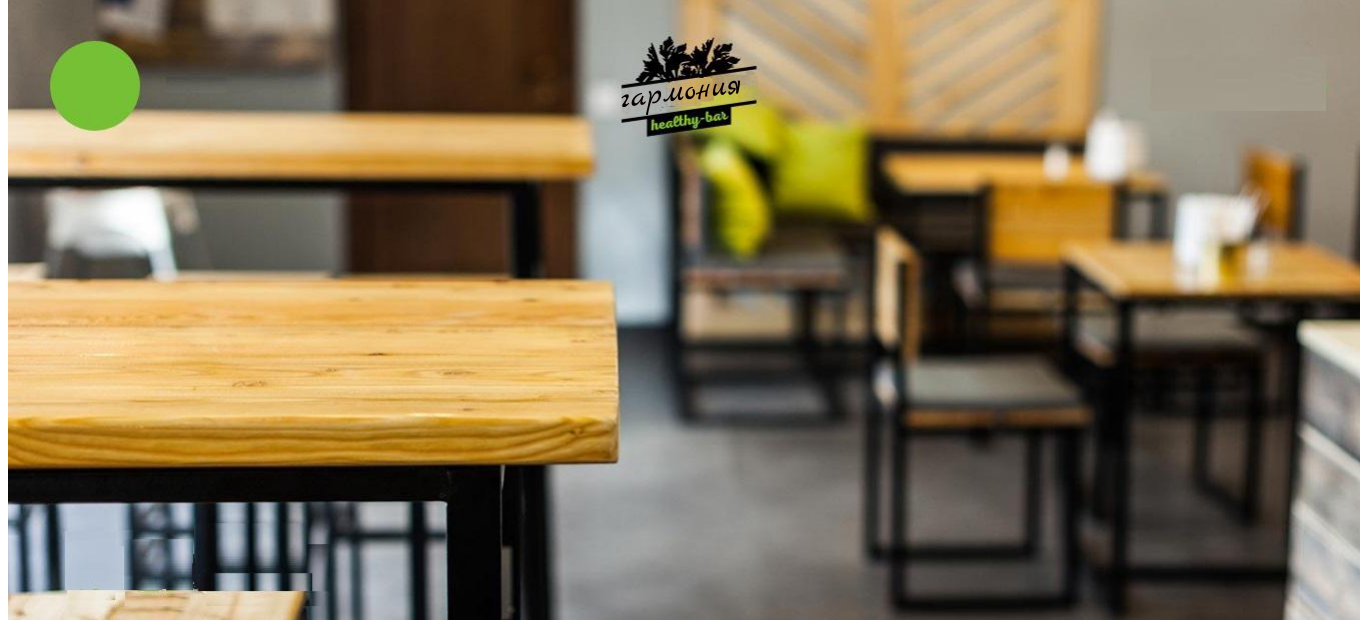 26
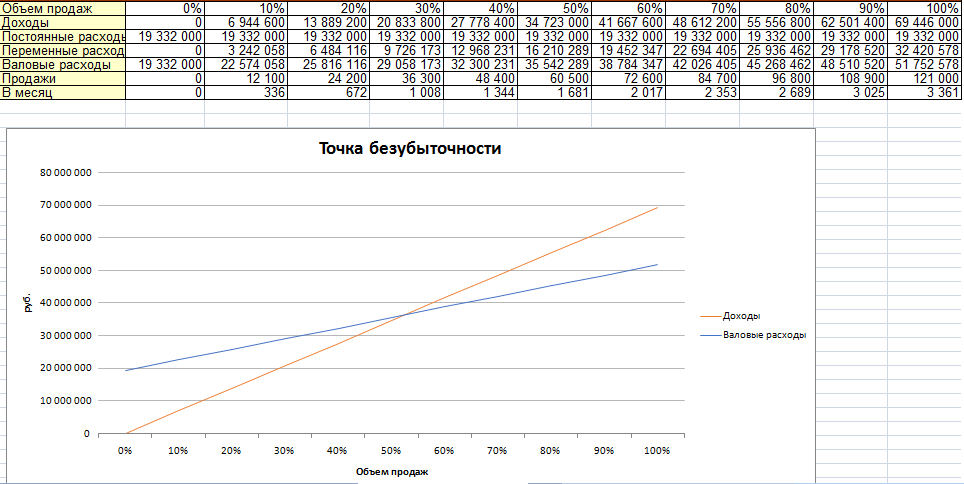 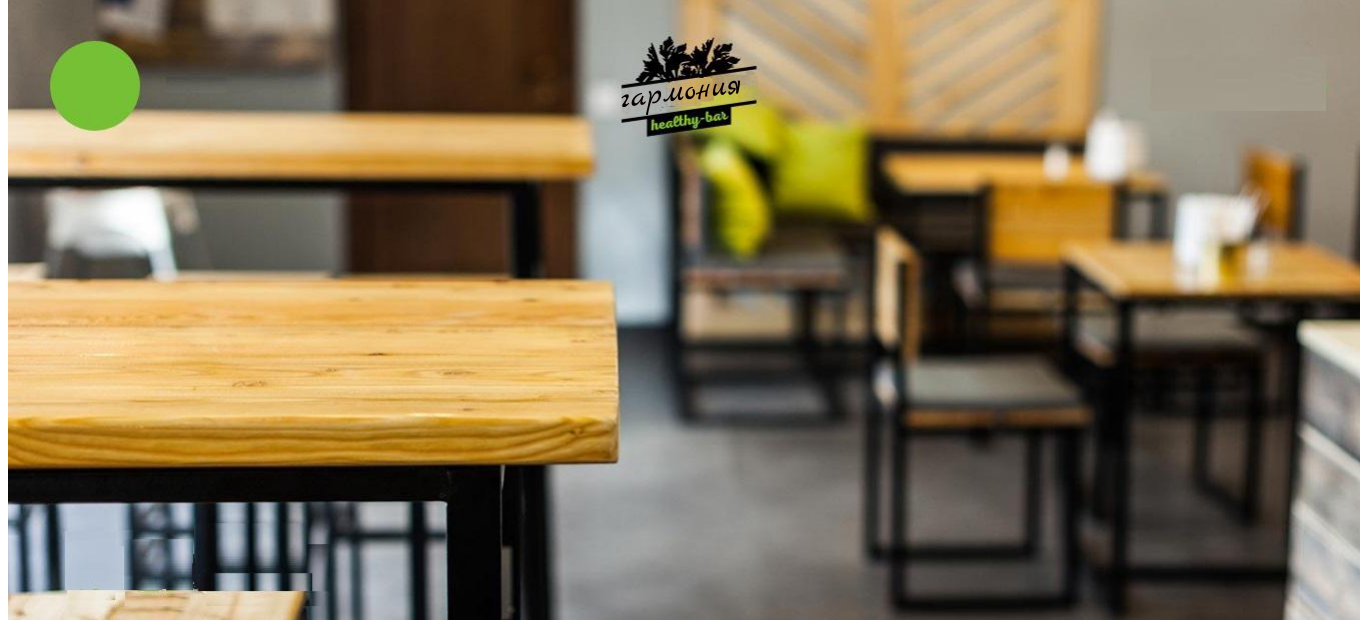 27
Инвестиции
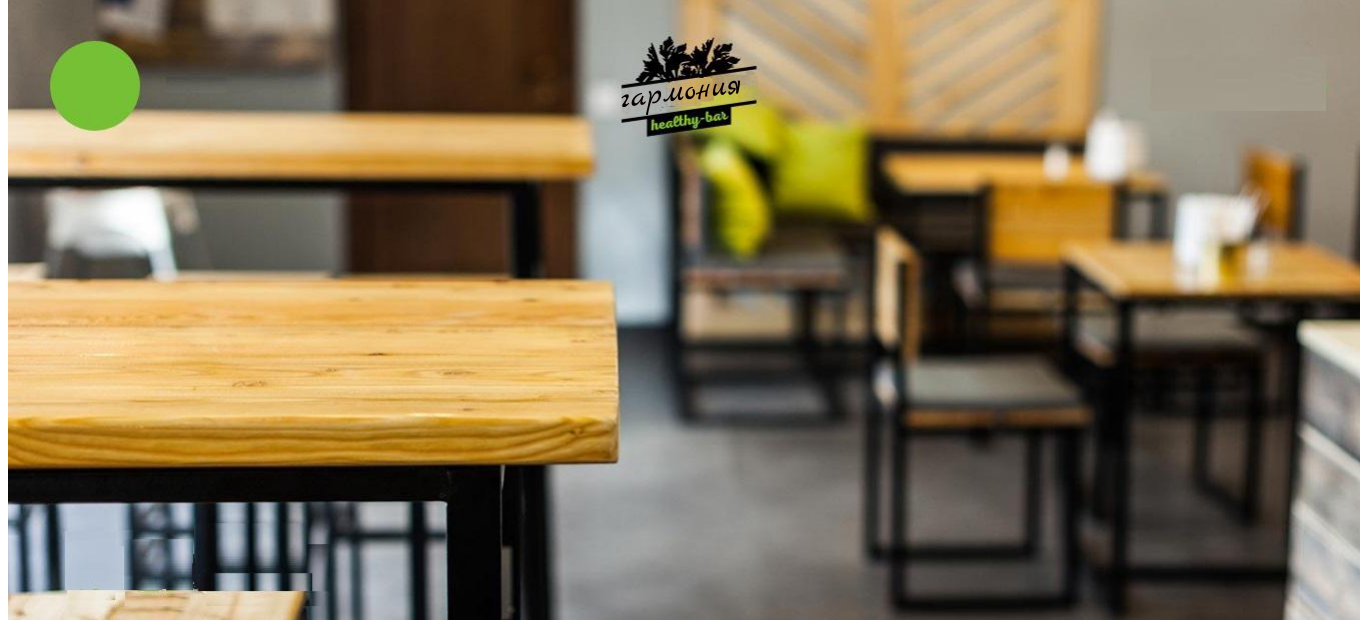 28
Цель проекта для инвестора – создание пассивного источника доходов без необходимости участия в операционном управлении компанией.
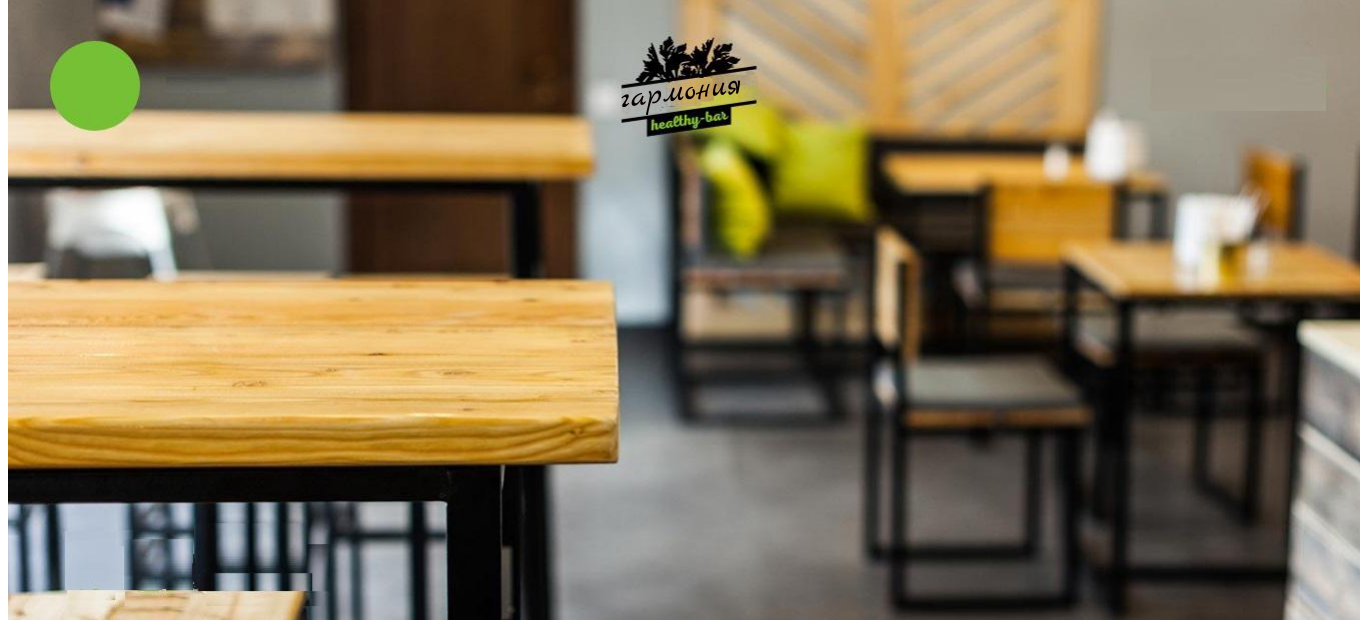 29
Почему нам можно верить?
Уже имеем опыт в открытии кофейни и кальянной.
Проходили курс “Долина” у Аяза Шабутдинова (капитализация компании за 2017 год 3 млрд.р.)
Есть ментор в ресторанном бизнесе
Заняли 1 место в конкурсе “Лучший бизнес проект года” из 70 участвовавших проектов
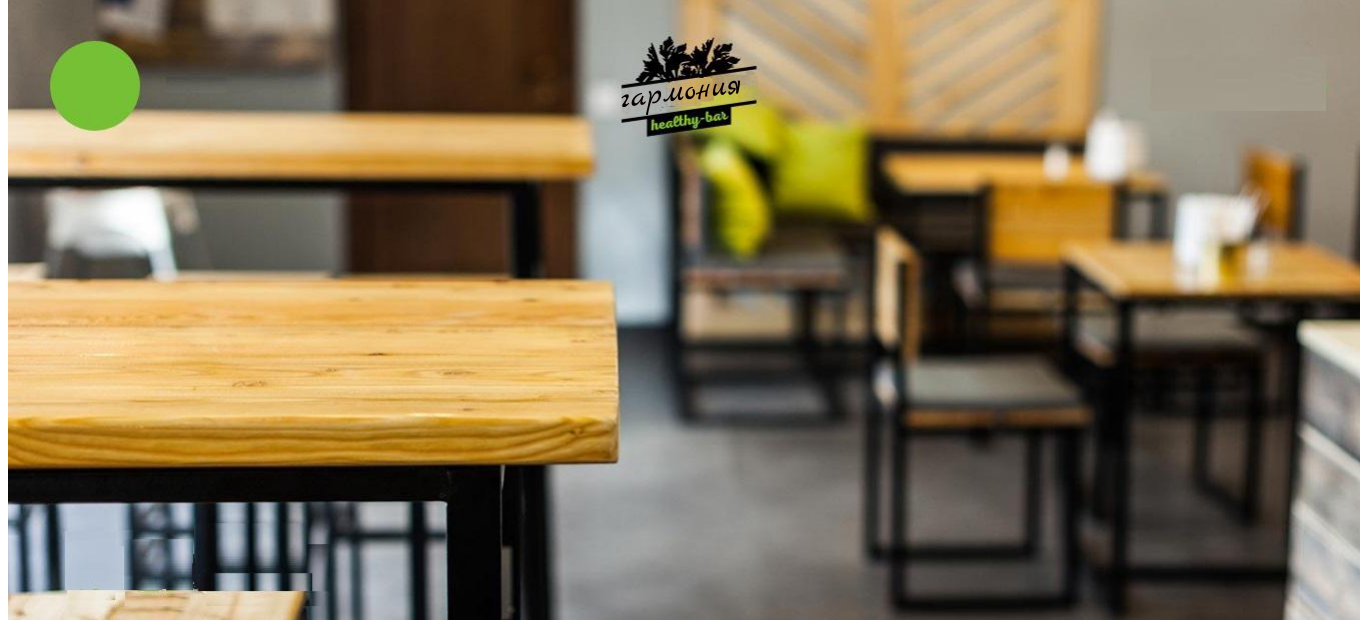 30
Суть привлечения инвестиций – поиск финансового партнёра для открытия кафе-ресторана здорового питания в городе Иваново.
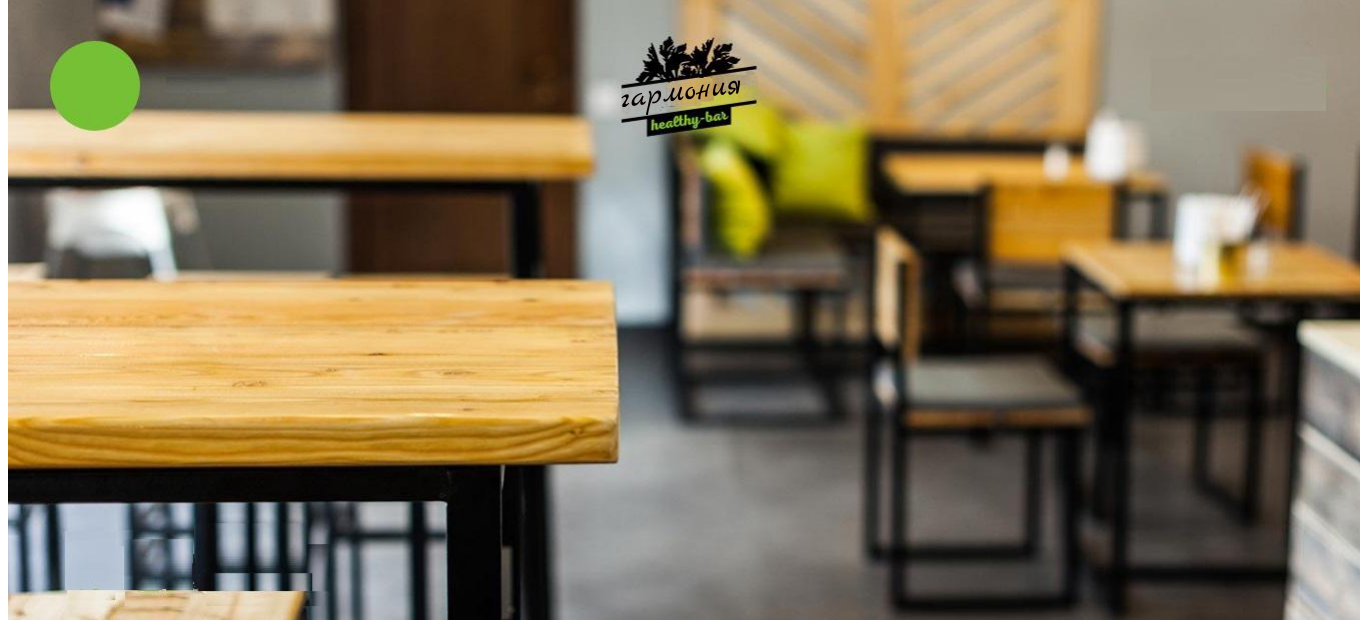 31
Выплаты тела и начисленных процентов инвестору осуществляются раз в полгода или раз в год (по договорённости)
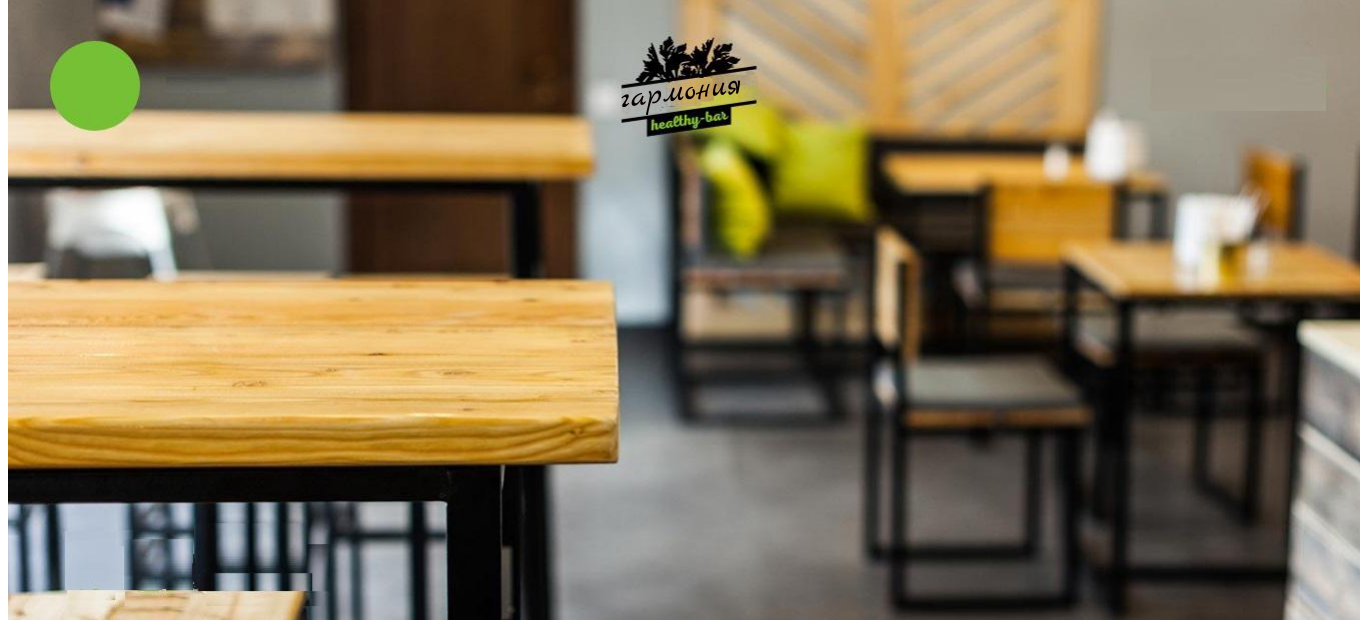 32
1 вариант:
Продажа доли компании: 1.5 млн.руб – 20% доли в компании, при оценке в 9 млн.рублей. 
( Через три года 20% будет оцениваться 180 млн.рублей за счёт капитализации компании)
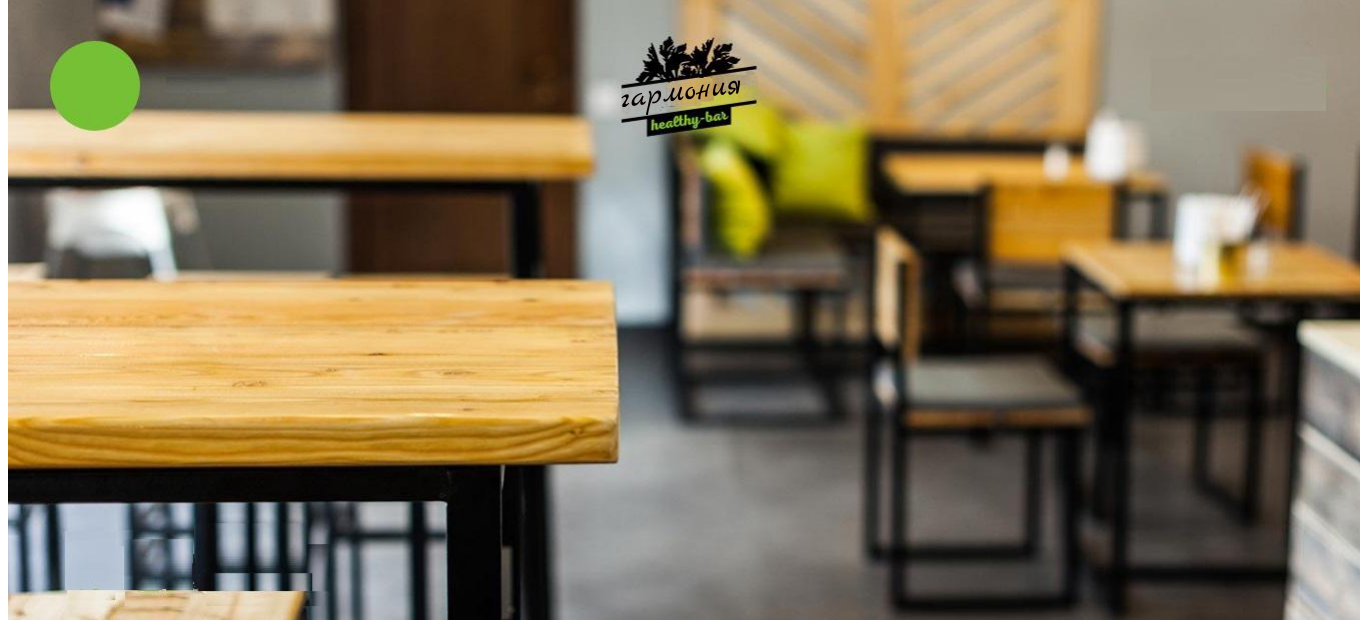 33
2 Вариант:
 Предложение инвестора
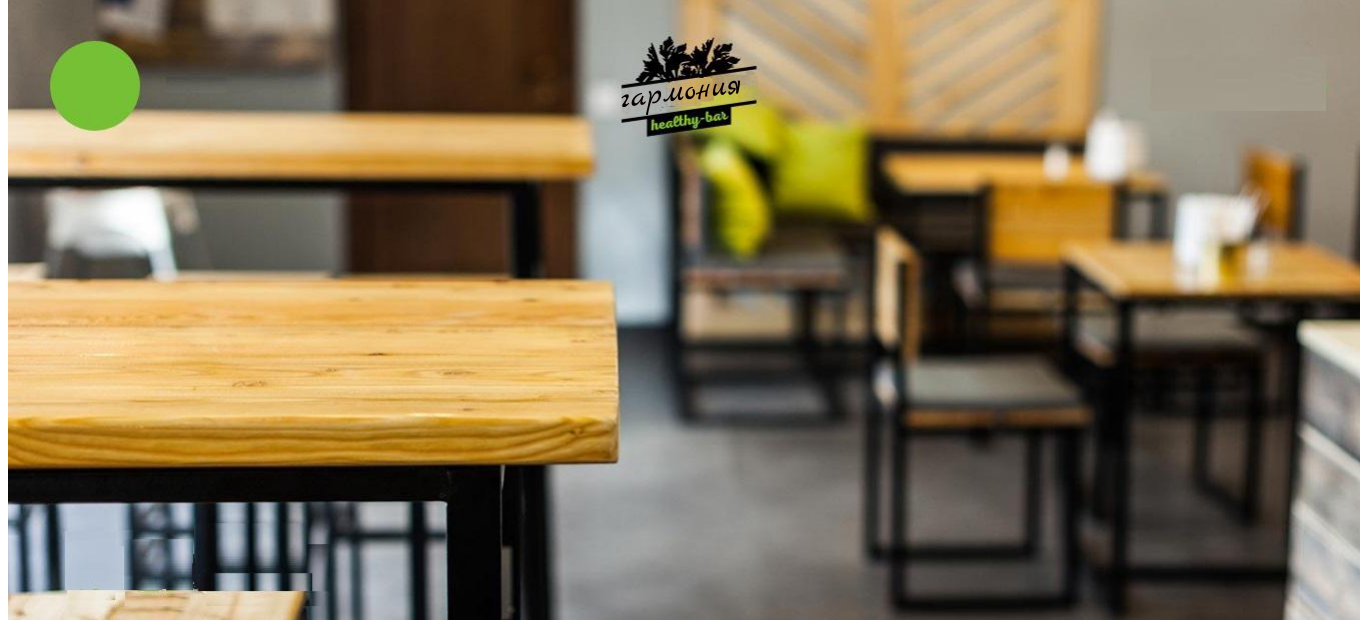 34
Этапность использования инвестиций:
Аренда и ремонт помещения.
Закуп оборудования, сырья.
Маркетинг
ФОТ
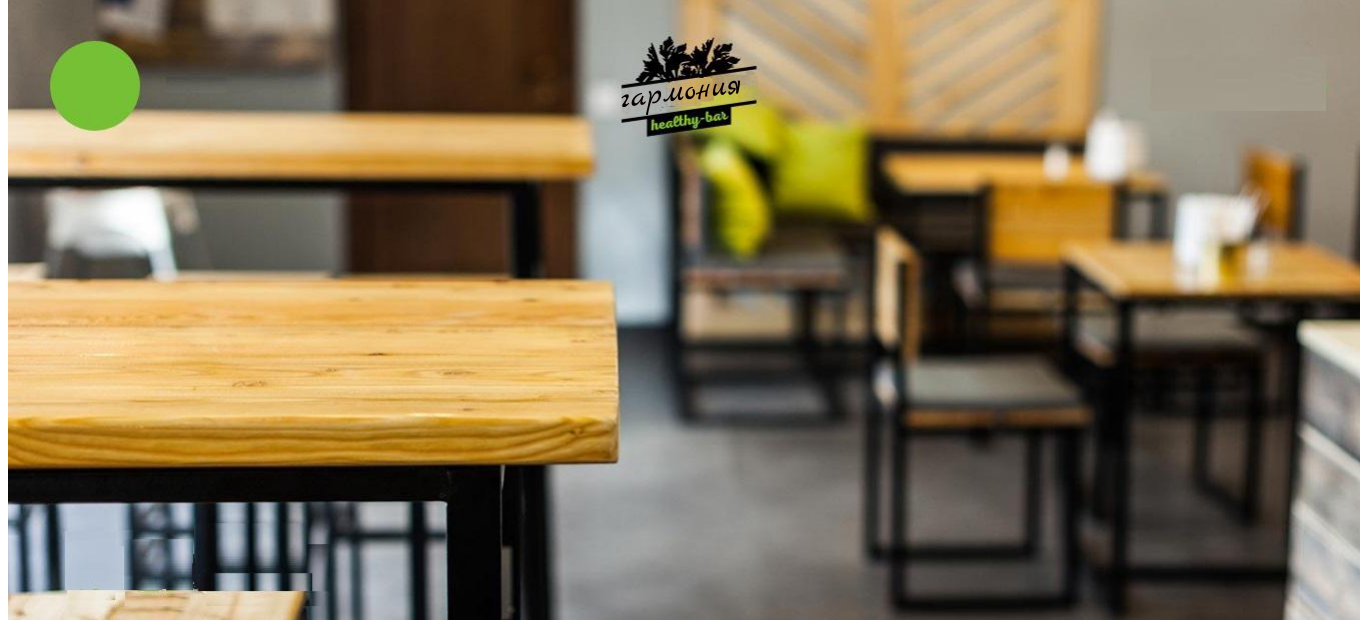 35
Контакты
Алексей Кокин
звоните: +7 (991) 118-22-57
пишите: lyoscha.kokin@yandex.ru
Дмитрий Сапига
звоните: +7 (980) 694-39-34                
пишите: dsapiga@mail.ru